Беларусы!
Белорусы (самоназвания — бел. беларусы, крывічы, літвіны, ліцьвіны, тутэйшыя) — восточнославянская народность общей численностью около 15 млн. человек, основное население Белоруссии.
Белоруссия
   Традиции и обряды Беларуси имеют много общего с таковыми у своих славянских соседней. Белорусы  относятся к восточноевропейскому типу среднеевропейской расы, их предками были восточнославянские племена дреговичей, кривичей, радимичей, отчасти древляне, северяне и волыняне. Предки белорусов вобрали в себя множество черт древнейшего населения этого края - летто-литовских племен ятвягов, а также некоторые черты польской, литовской, украинской, русской и еврейской культуры, сохранив при этом, несмотря на многочисленные опустошительные войны, не раз прокатывавшиеся по этой земле, свои главные национальные черты. Сам белорусский этнос неоднороден и включает в себя несколько субэтнических групп - в Полесье живут "полещуки", в районе Пинских болот - "пинчуки", вдоль верхнего течения Днепра можно наблюдать верхнеприднепровский антропологический тип, а на юге страны заметно украинское влияние. Даже в языке можно выделить два диалекта - юго-западный и северо-восточный. Также здесь проживало и проживает множество представителей еврейской, татарской, украинской, польской, русской и других культур, каждая из которых имеет полную свободу самовыражения.
Герб утвержден 7 июня 1995 года.

На серебряном круглом щите герба изображен зеленый контур страны, расположенный поверх золотых лучей восходящего над земным шаром солнца. В главе находится пятиконечная красная звезда. Щит окружен венком из золотых колосьев, переплетенных справа цветками клевера, слева — цветками льна.

Венок трижды перевит с каждой стороны красно-зеленой лентой, в средней части которой в основании герба в две строки надпись золотыми буквами «Рэспублiка Беларусь»
Герб
Флаг республики Беларусь был принят на основе народного референдума. Красный цвет на флаге Белоруссии имеет сразу несколько значений: символ победы в Грюнвальдской битве белорусских полков с крестоносцами, цвет знамени Красной Армии и знамен белорусских партизан второй Мировой войны. Зеленый цвет - символ весны, надежды, возрождения, природы. Возле древка находится полоса с национальным белорусским орнаментом - символ древней культуры народа, его духовного богатства. Флаг крепится на флагштоке, окрашенном в золотистый цвет.
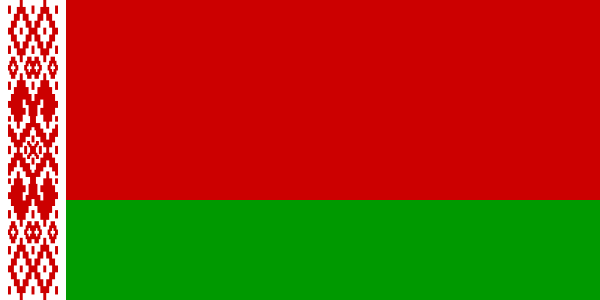 Флаг
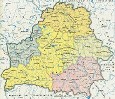 Население
Численность населения Белоруссии на 14 октября 2009 года составила 9,489 млн. человек и сократилась по сравнению с 1999 годом на 5,5%, свидетельствуют предварительные итоги переписи населения. Как сообщил в четверг на брифинге в Минске председатель Национального статистического комитета (Белстат) Белоруссии Владимир Зиновский, по предварительным данным, численность городского населения Белоруссии составила 7,052 млн. человек или 74% общей численности населения, сельского - 2,437 млн. человек (26%).
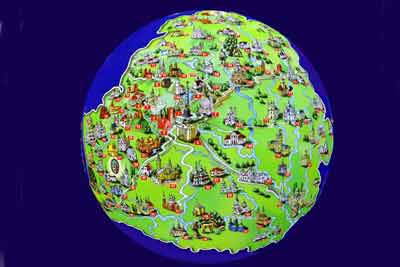 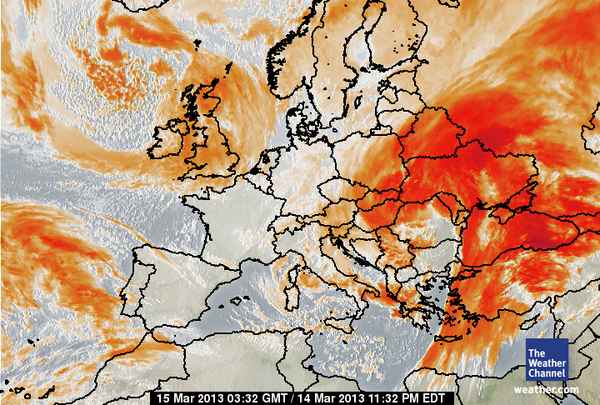 Численность населения Белоруссии на 14 октября 2009 года составила 9,489 млн. человек и сократилась по сравнению с 1999 годом на 5,5%, свидетельствуют предварительные итоги переписи населения.
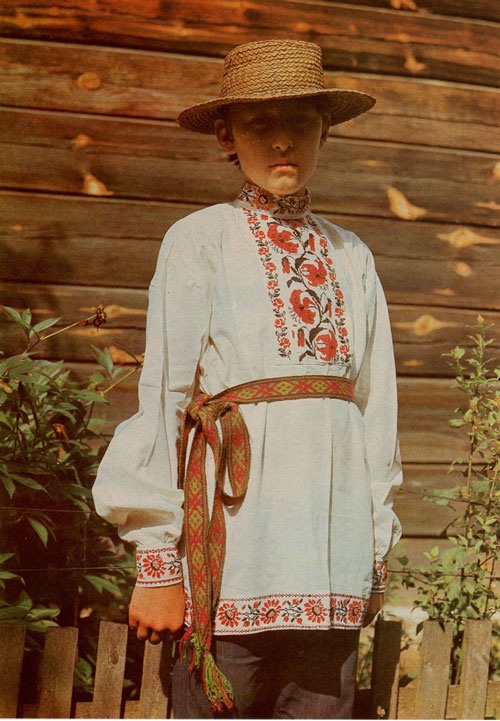 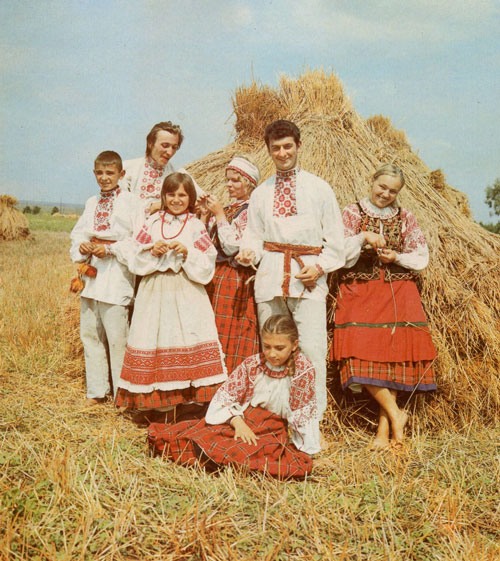 Национальная одежда
Белорусский национальный костюм — сложившийся на протяжении веков комплекс одежды, обуви и аксессуаров, который использовался белорусами в повседневном и праздничном обиходе.
Белорусский костюм, имея общие корни с украинским и русским национальными костюмами и формируясь на основе взаимовлияния литовской, польской, русской и украинской традиций, тем не менее отличается самобытностью и является самостоятельным явлением. Кроме этого, он вбирал в себя тенденции интернационального городского костюма и таким образом вписывался в общеевропейский контекст.
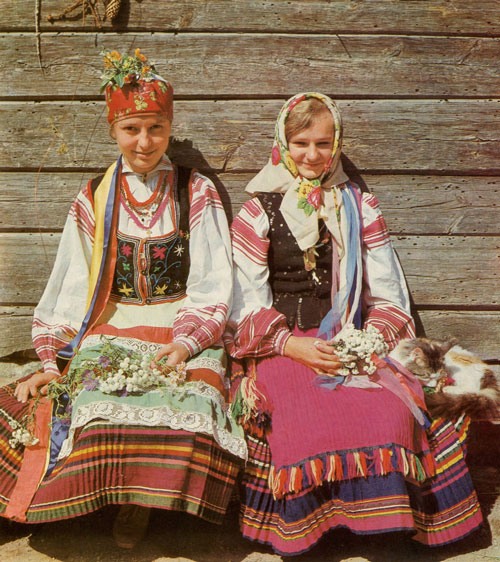 Обычай — это реализация традиции в повседневной жизни. Мир обычаев весьма разнообразен и охватывает все стороны жизни человека. Здесь и производство, и поведение за столом, и гостеприимство. Многие обычаи, канонизированные в том или ином обществе, превращаются в ритуал — чисто знаковую форму поведения, утратившую свой первоначальный практический смысл. Все действия в ритуале строго регламентированы
 и за время существования традиц
ии практически не подвержены изменениям. Однако обычай как 
форма реализации традиции не остается неизменным
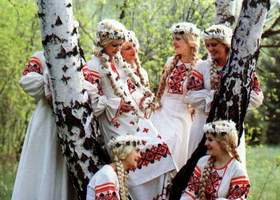 Даже несмотря на многовековое господство христианства, как православного, так и католического, в Беларуси сохранились отголоски множества древних ритуалов, начиная с Масленицы и Купалы, "Громницы" и "Гуканне весны" (перелом года от зимы к лету), "Сороки" и "Деды", "Коляд" и "Дожинок" (праздник окончания жатвы), "талаки" и "сябрына" (
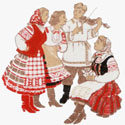 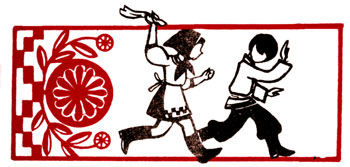 Национальные игры
Михасик
 
Для проведения игры шесть пар лаптей ставятся по кругу. Семь участников игры располагаются вокруг лаптей. После произнесенных ведущим слов:
Ты, Михасик, не зевай, не зевай!
Лапоточки обувай, обувай! —
звучит белорусская народная мелодия. Все подскоками или шагом белорусской польки движутся по кругу. С окончанием музыки все останавливаются и каждый старается быстрее обуть лапти. Ребенок, оставшийся без лаптей, выбывает из игры. Убирается одна пара лаптей, и игра продолжается до тех пор, пока останется один игрок. Он и считается победителем. Правила игры. Игроки обувают лапти только по окончании музыки. Двигаться по кругу, составленному из лаптей, надо с его наружной стороны.
Заяц-месяц (Зайка-маладзик)
 
Играющие стоят по кругу. Ведущий и дети начинают перекличку:
— Заяц-месяц, где был?
— В лесу.
— Что делал?
— Сено, косил.
— Куда клал?
— Под колоду.
— Кто украл?
— Чур.
На кого падает слово чур, тот догоняет детей, а они разбегаются врассыпную. Правила игры. Бежать можно только после слова чур. Пойманным считается тот, кого коснулся ловишка.
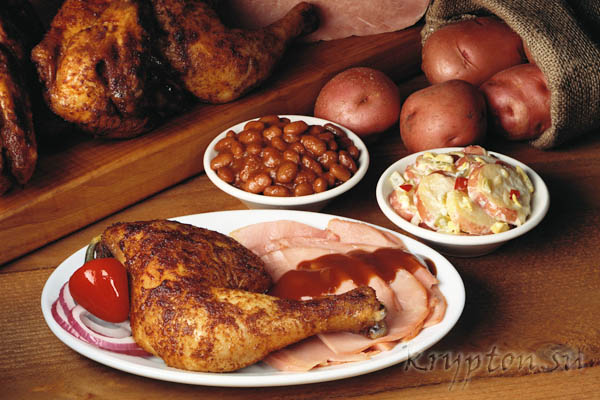 Национальная кухня
Современная кухня Беларуси разнообразна. Она сформировалась под влиянием двух основных аспектов:

активное земледелие и широкое использование местных продуктов
влияние соседних стран и переселенцев
По этим причинам белорусская кухня сходна с кухней России, Литвы, Украины и Польши. Еврейское сообщество также привнесло многое в современную белорусскую кухню.

В белорусских блюдах, как правило, используются местные овощи и злаки, особенно:

картофель
свекла
грибы
ягоды
ячмень
Картошка, по местному бульба, - самая популярная ассоциация с белорусской кухней. Только лично побывав в Белоруссии, вы сможете оценить не разнообразие блюд из картофеля и способов его приготовления. Жарка, варение, томление и тушение умело комбинируются между собой в целую палитру вкусов. Даже пюре, к которому мы так привыкли, покажется «манной небесной».
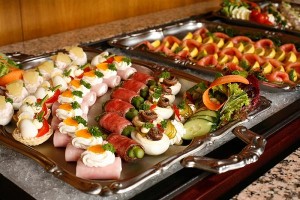 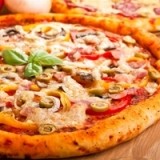 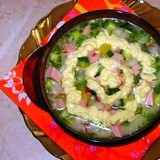 Вопреки широко распространенному мнению, что белорусская кухня - это только картошка и овощи, местная кулинария является одной из самых разнообразных традиций на континенте. Здесь слились славянские, балтийские и еврейские, а отчасти и немецкие кулинарные традиции, а во времена социализма на белорусскую землю пришли рецептуры всех народов СССР. При этом традиционная народная кухня восточных районов (Витебск и Могилев) до сих пор заметно отличается от кухни западных районов (Гродно и др.) или Полесья. Главное отличие белорусских блюд от других славянских традиций заключается в самом процессе обработки продуктов, часто самих по себе довольно простых. Обычно продукты подвергаются довольно сложной и длительной обработке, причем часто разные виды обработки (жарка, варка, тушение и др.) чередуются и комбинируются друг с другом. Характерной чертой белорусской кухни можно также считать сильное разваривание продуктов в процессе длительной варки или томления, придающее многим блюдам вид густой каши.
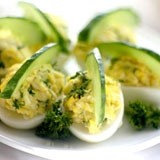 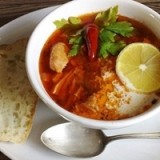 Красочное и сытное летнее блюдо из куриного мяса и овощей. Готовить фрикасе можно из любого мяса и любых овощей – в буквальном переводе это слово означает «всякая всячина». Гарнир к этому блюду не нужен, но при желании его подают с рисом, гречкой или перловкой, с картофельным пюре.
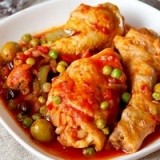 Принято считать, что солянка – это первое блюдо, к разряду которых его и относят довольно часто. Однако это не так, солянка очень густа, а посему вернее будет отнести её ко вторым блюдам.